Sebezkušenostní učení
Zora Syslová
JAK VYPADÁ DOBŘE ZFORMULOVANÝ CÍL A CO TO JE?
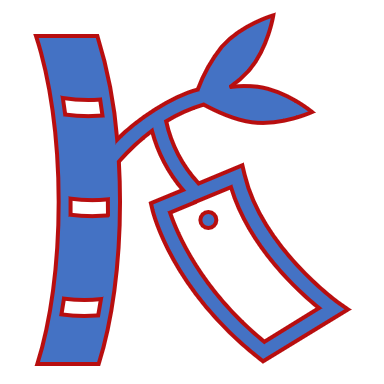 Cílem můžeme označit stav, k němuž se chceme dobrat, jehož dosažení plánujeme. 
Aby se nám to mohlo dařit, měli bychom cíl formulovat tak, že bude vyhovovat několika kritériím. 
Metodě, která pomáhá stanovovat cíle a kterou zde užijeme, se říká SMARTER. Tento název je zkratkou sestavenou z prvních písmen anglických slov, která označují, jaké by cíle měly být, aby bylo reálné, že jich dosáhneme.
JAK VYPADÁ DOBŘE ZFORMULOVANÝ CÍL A CO TO JE?
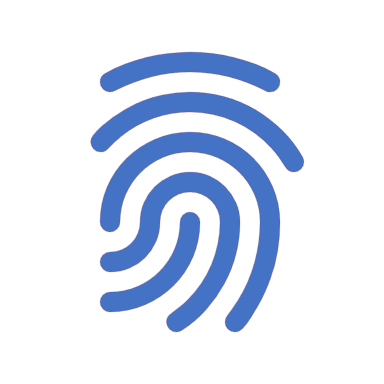 S » specifické (specific): – dostatečně konkrétní a jedinečné 
M » měřitelné (measurable): – jakýmkoliv způsobem pozorovatelné výsledky 
A » schválené, akceptované (acceptable): – jestliže pracujeme na něčem s dalšími lidmi, měli bychom všichni vědět, co je cílem, a ten sdílet 
R » reálné (realistic): – neplánovat to, co nejsme schopni z různých důvodů zvládnout 
T » časové ohraničené (time-bound): – časově neohraničený cíl nám může unikat celý život 
E » zajímavé (exciting): – cíle, které nás motivují a jsou pro nás přitažlivé, plníme raději 
R » zaznamenané (recorded): – abychom se mohli k cílům vracet, zaznamenejme si je nějakým pro nás vhodným způsobem
Proč to všechno děláme?
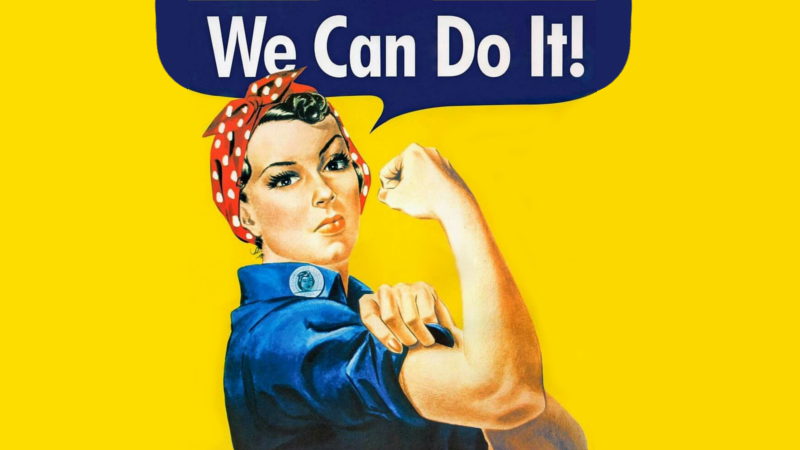 Děkuji za pozornost 
[Speaker Notes: Děkuji za pozornost a zároveň každé z vás přeji štěstí při výběru artefaktů]